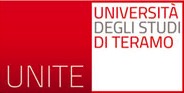 Corso di Laurea in Viticoltura ed Enologia (II°anno)
INSEGNAMENTO
Viticoltura speciale (8 cfu)
Docente
Solange Ramazzotti
Orario ricevimento 
mercoledì 11.00-13.00


Contatti
Cell.:	348 8992198e-mail: 	sramazzotti@unite.it
[Speaker Notes: Questa presentazione illustra le nuove capacità di PowerPoint ed è consigliabile visualizzarla nella modalità Presentazione. Queste diapositive sono progettate per illustrare alcune ottime idee per la creazione di presentazioni in PowerPoint 2011.

Per visualizzare altri modelli di esempio, fare clic sul menu File, quindi scegliere Nuovo modello. In Modelli fare clic su Presentazioni.]
Contenuto
Ecologia viticola
Propagazione della vite
Impianto di un vigneto
Gestione del vigneto
Meccanizzazione viticola
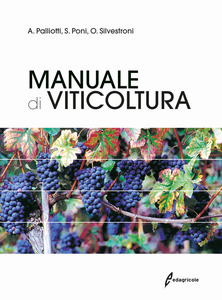 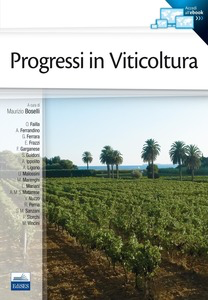 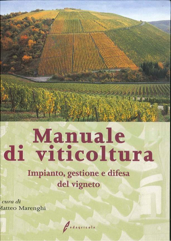 Testi di riferimento
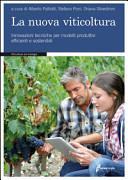 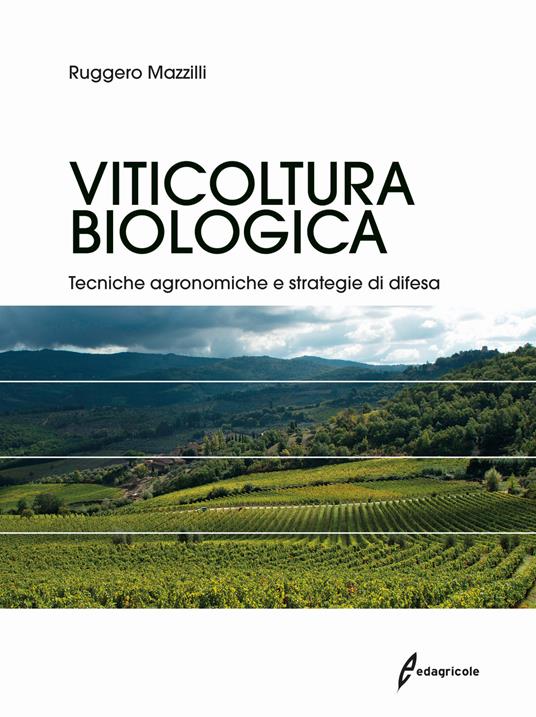 + Appunti delle lezioni e bibliografia di aggiornamento in riviste tecniche e scientifiche
[Speaker Notes: Argomenti da prendere in considerazione:
Età antica
Dal Medioevo al XIX secolo
Età contemporanea]
Strategie didattiche
Lezioni frontali
Attività di gruppo 
Approfondimenti bibliografici individuali
Test autovalutazione
Esercitazioni in azienda
[Speaker Notes: Argomenti da prendere in considerazione:
Tipi di strategie
Scelta delle strategie]
Metodo di valutazione
Svolgimento di attività in itinere
Colloquio orale finale
[Speaker Notes: Argomenti da prendere in considerazione:
Tipi di strategie
Scelta delle strategie]